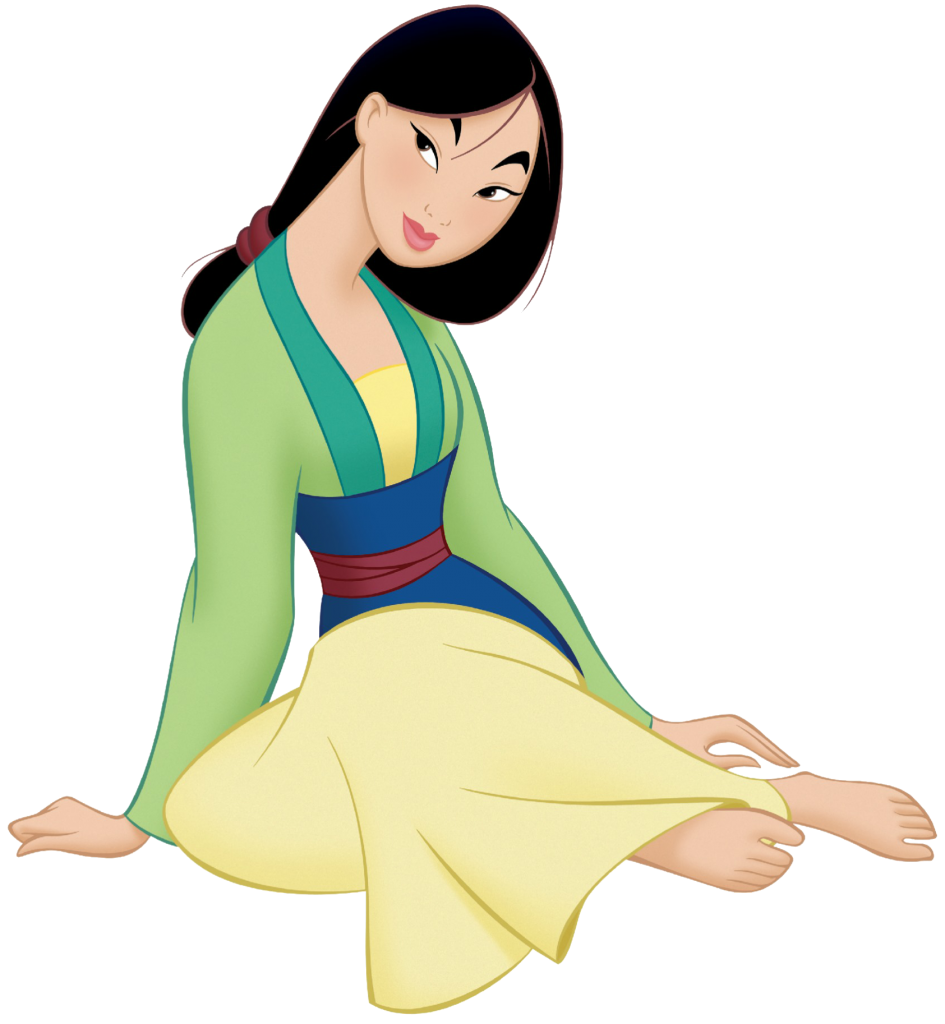 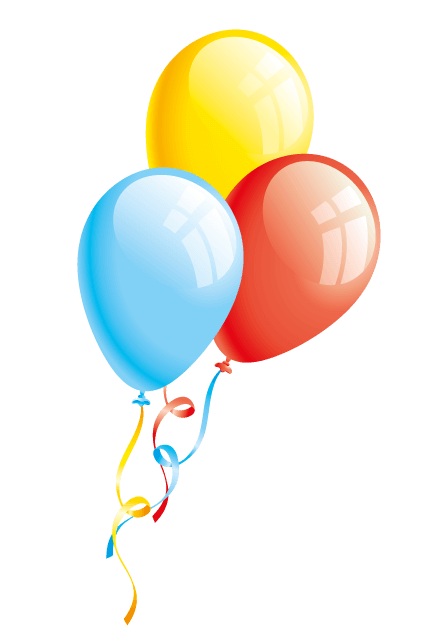 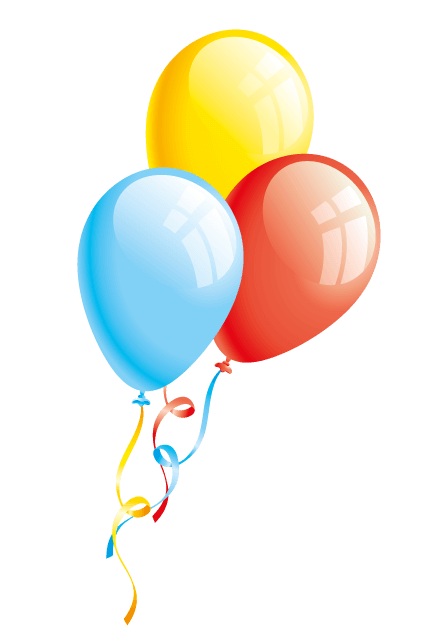 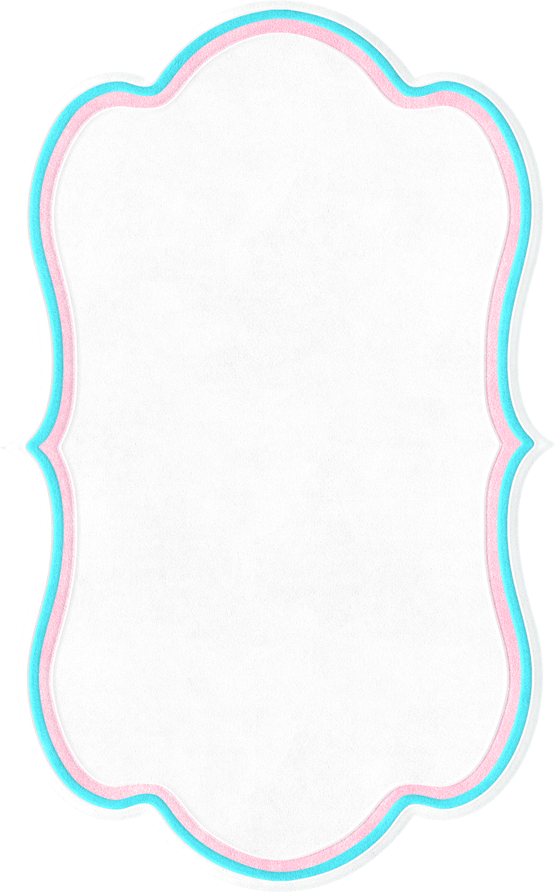 Mariela
Mis 6 Añitos
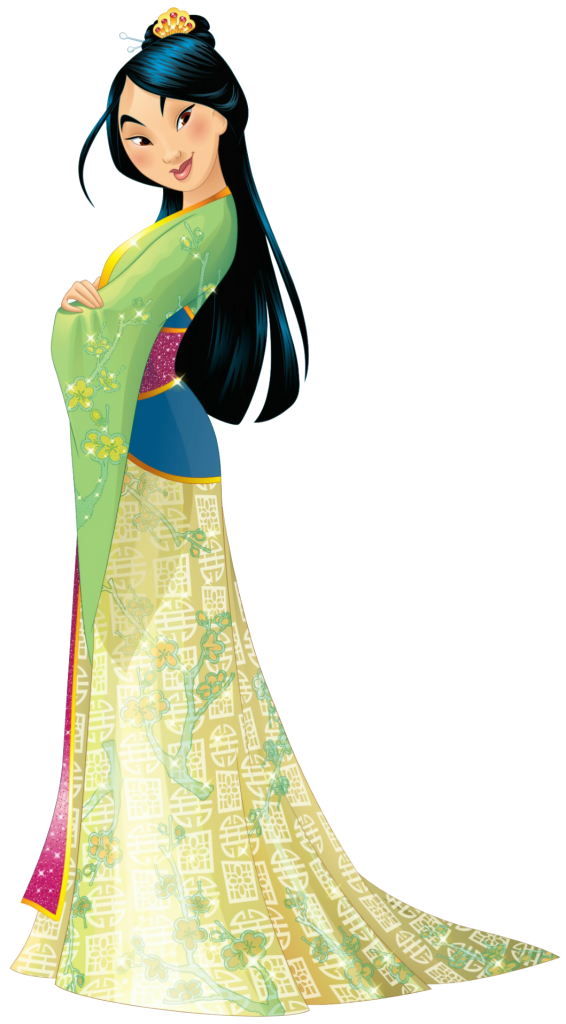 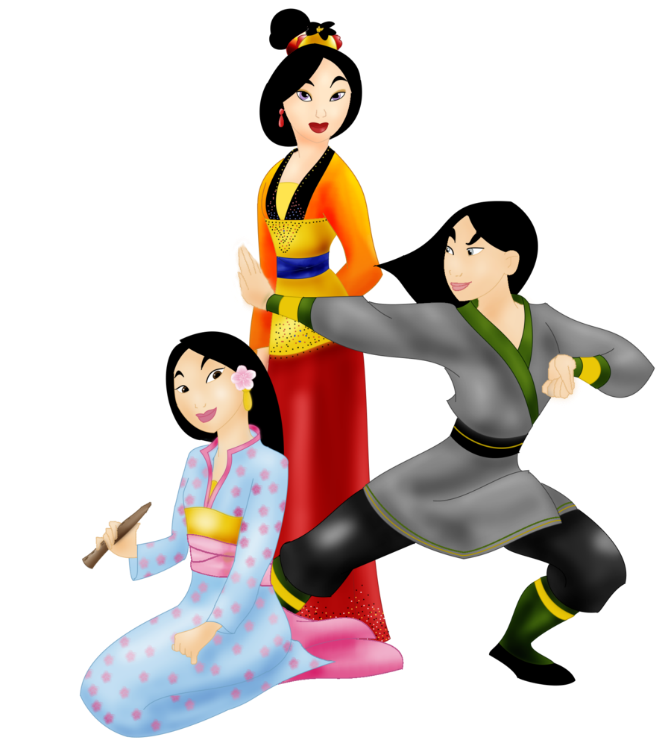 Ven a festejar conmigo
Dia: Martes 4 De Enero
Hora: 7:00 pm 
Lugar: calle San Francisco 
#250
www.megaidea.net